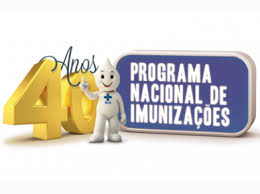 Imunização e o Viajante
Regiane Tigulini de S. Jordão
 
Equipe Técnica de Normatização/Programa Nacional de Imunizações
Departamento de Vigilância de Doenças Transmissíveis
Secretaria  de Vigilância em Saúde
Ministério da Saúde
Programa Nacional de Vacinação
42 anos de história

1977: 4 vacinas (criança)

2015: 18 vacinas (família)
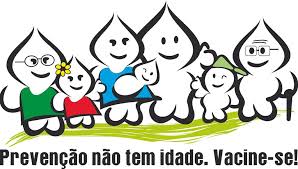 Riscos à Saúde do Viajante
Doenças imunopreviníveis
Tuberculose
Hepatite B
Difteria
Tétano
Coqueluche
Poliomielite
Cólera
Febre tifóide
Raiva
Febre amarela
Sarampo
Caxumba
Rubéola
Rotavírus
D. meningocócica
Influenza
D. Pneumocócica
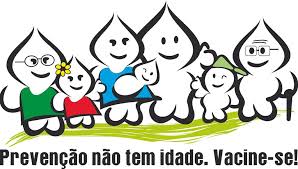 Vacinação
Elevada efetividade

Planejamento antes da viagem 
4 a 8 semanas
Escolha da vacina
Calendário básico 

Vacinas recomendadas para áreas específicas

Vacinas requeridas RSI
Risco de exposição à doença

Idade, condições de saúde e história vacinal

Risco de infectar terceiros
Vacina de Febre Amarela
Contra-indicação / Precauções
Composição
Vacina atenuada
< 6 meses
Imunodeprimido grave
Doenças autoimunes
Gestante
Mulheres amamentando
Primovacinação: 
doença neurológica
> 60 anos
Reação anafilática ao ovo galinha
Indicação
Residentes/ viajantes ACRV e países com risco
> 9 meses
Vacina Febre Amarela
Nota Informativa n° 143/2014 CGPNI/DEVIT/SVS/MS
Vacina Febre Amarela
Nota Informativa n° 143/2014 CGPNI/DEVIT/SVS/MS
Vacina Febre Amarela
Nota Informativa n° 143/2014 CGPNI/DEVIT/SVS/MS
Vacina Febre Amarela
Nota Informativa n° 143/2014 CGPNI/DEVIT/SVS/MS
Febre Amarela
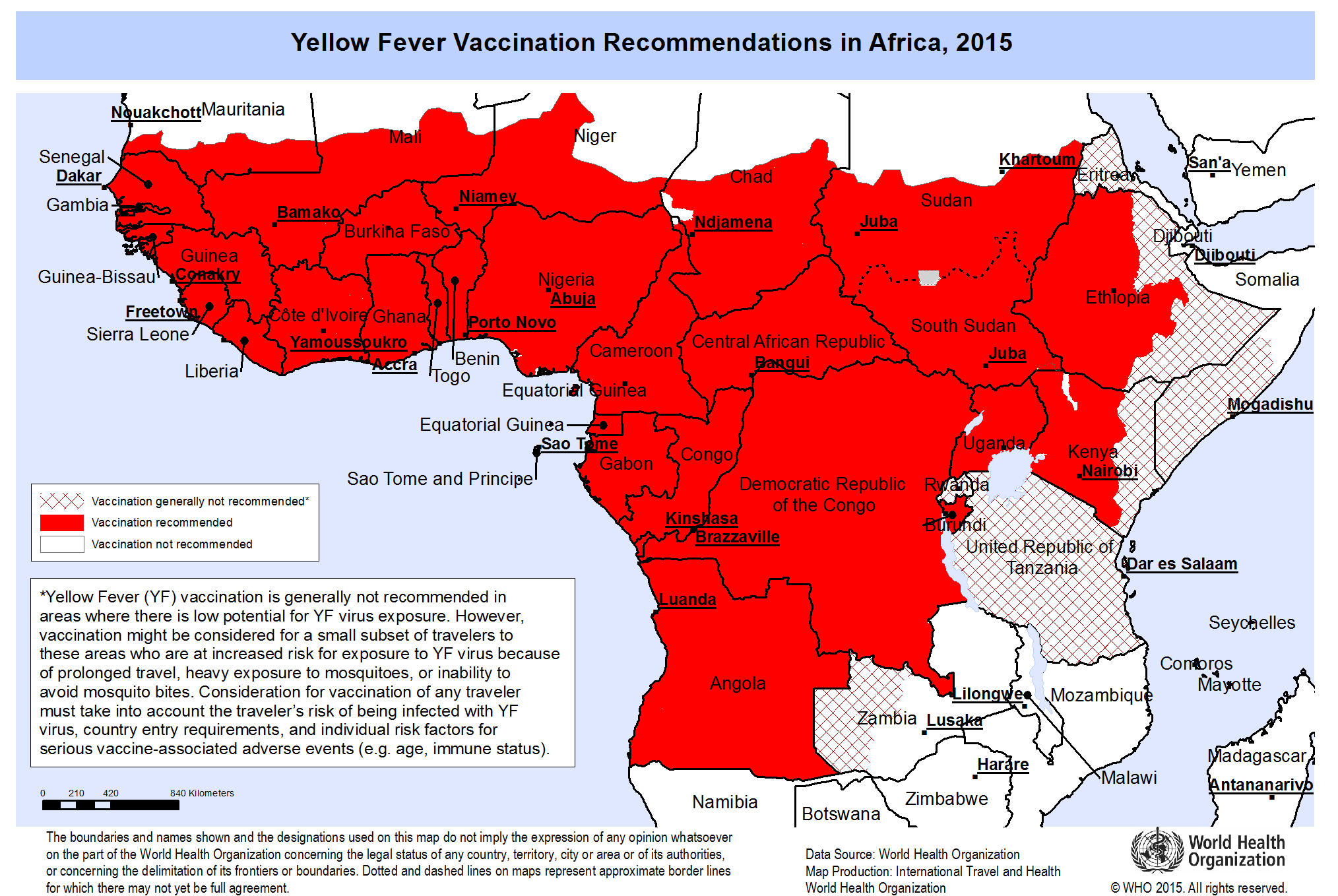 Febre Amarela
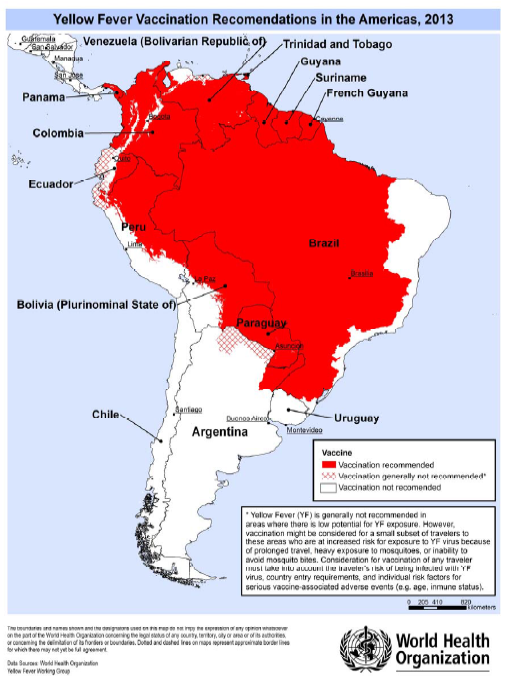 Brasil: 3.530 municípios ACRV
Febre Amarela
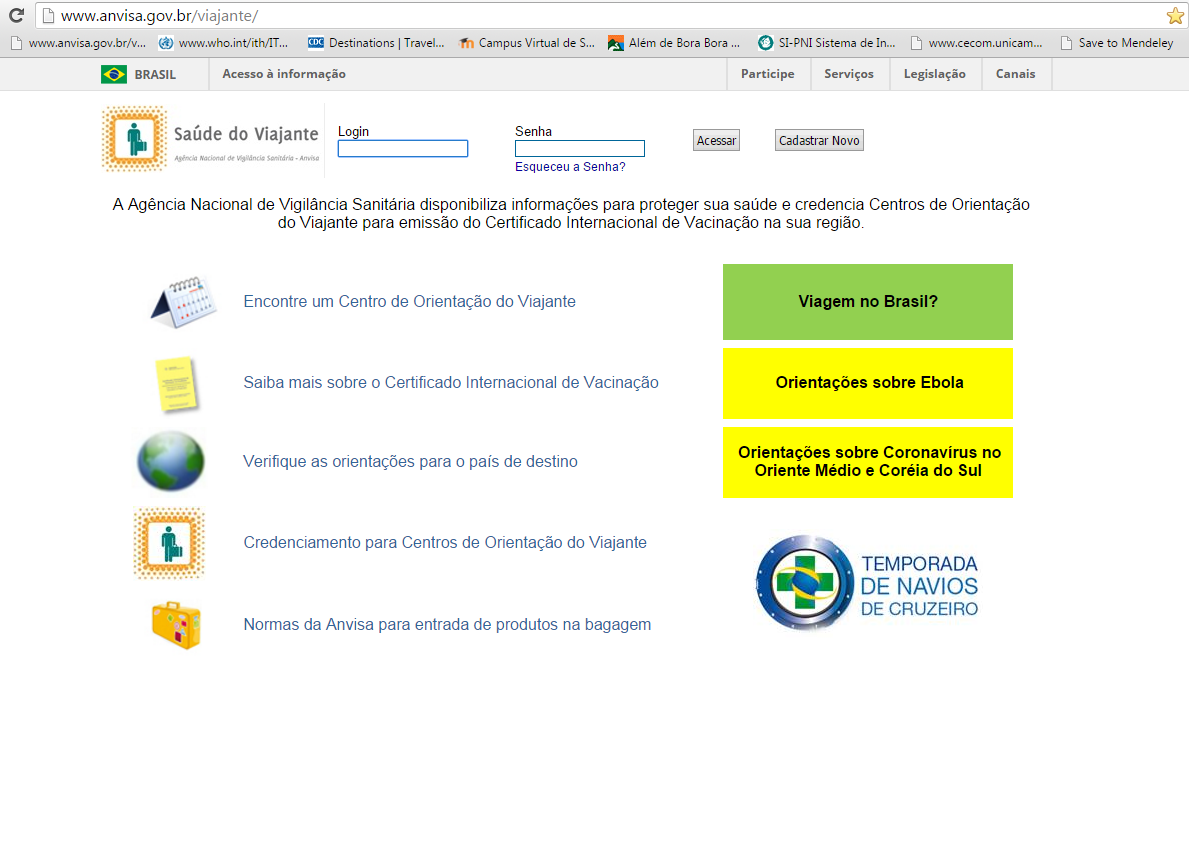 Febre Amarela
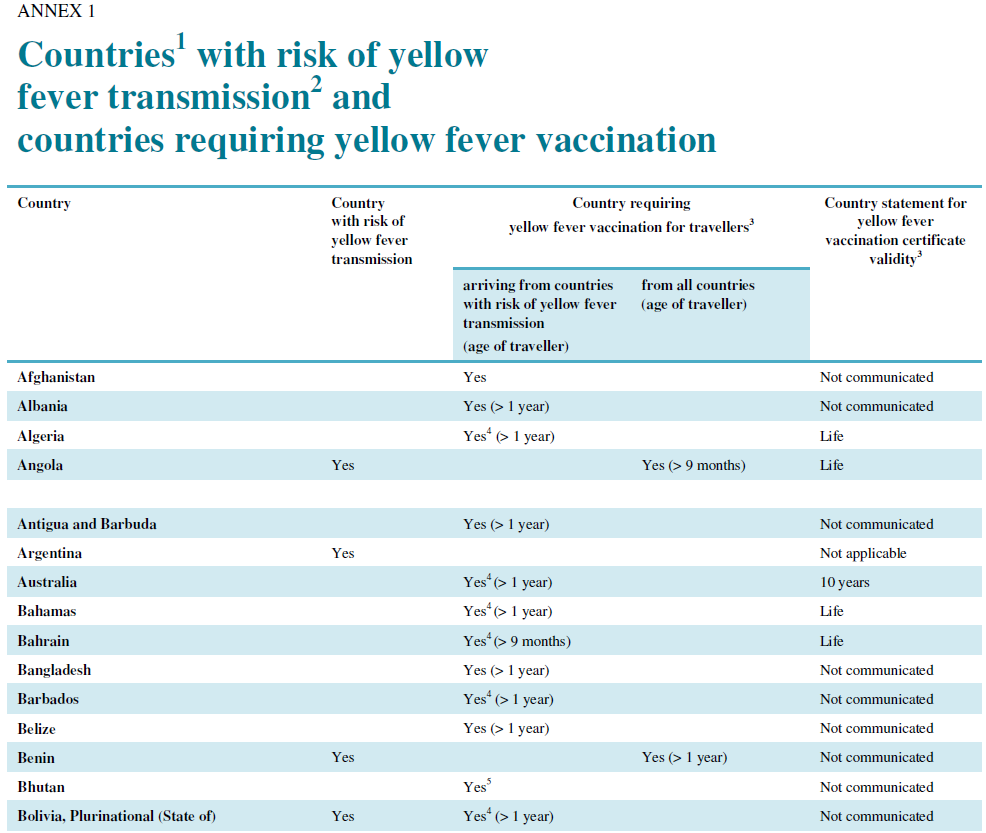 http://www.who.int/ith/2015-ith-annex1.pdf?ua=1
Febre Amarela
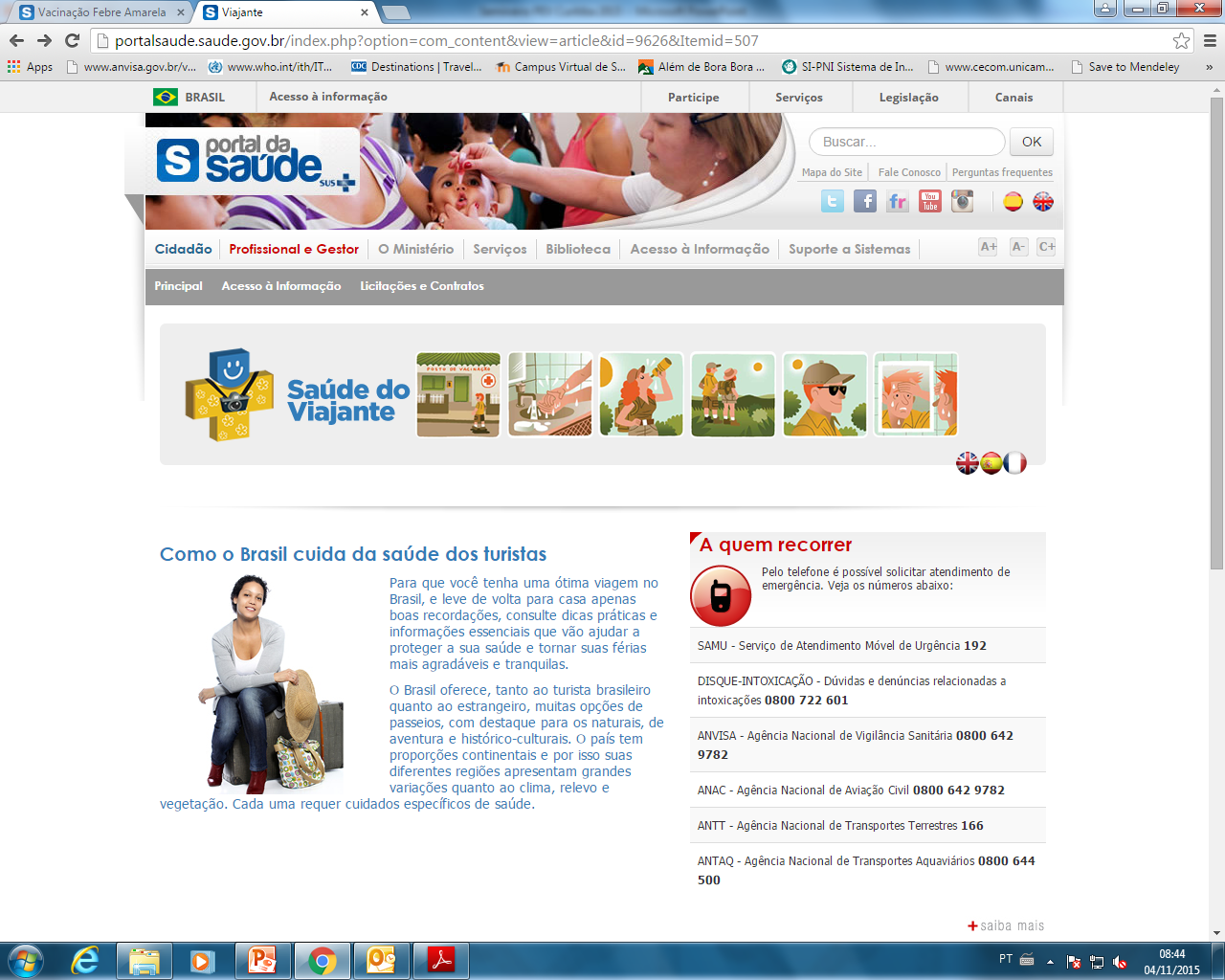 Febre Amarela
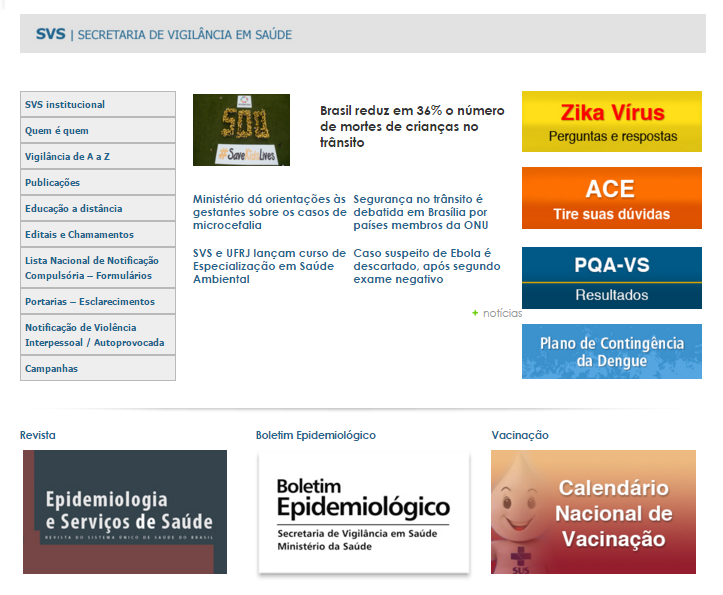 www.saude.gov.br/svs
Febre Amarela
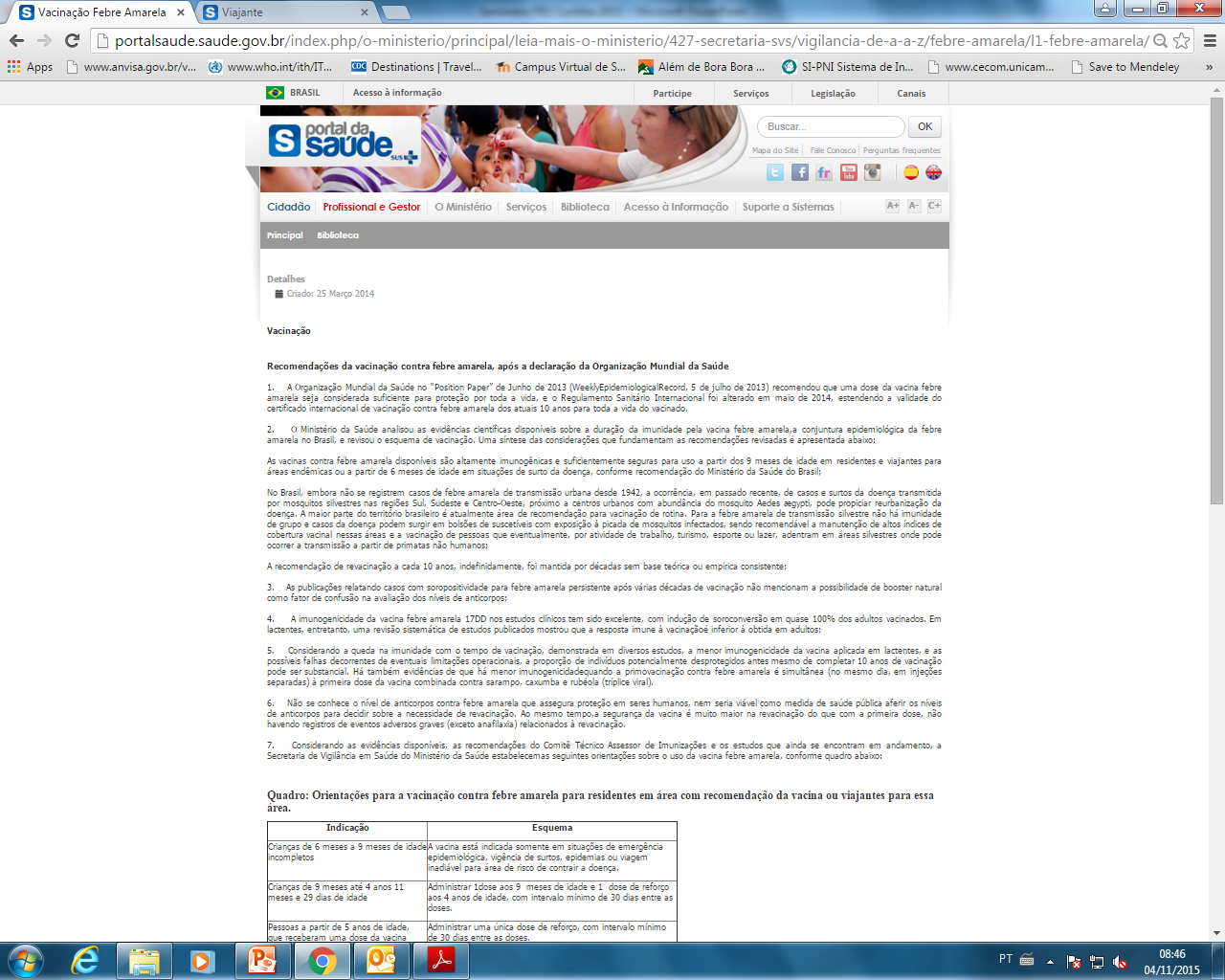 Vacina de Poliomielite
1989 – último caso registrado no país

1994 – Certificação de área livre de circulação do poliovírus selvagem

2013 a 2018 – WHO Erradicação Polio
Vacina de Poliomielite (VIP)
Indicação
Contra-indicação / Precauções
Poliovírus 1, 2 e 3 inativados

2m a <5 anos
Reação anafilática em dose anterior
Vacina de Poliomielite (VOP)
Indicação
Contra-indicação / Precauções
Poliovírus 1, 2 e 3 atenuada

6m a <5 anos
Hipersensibilidade
Imunodeficiência humoral ou neoplásica
Polio vacinal dose anterior
Contatos domiciliares de imunodeficientes suscetíveis
Lactentes e crianças internados em UTI
Vacina Poliomielite
Brasil: NT 07/2014

ESPII: Camarões, Síria, Paquistão, Afeganistão, Guiné Equatorial, Etiópia, Iraque, Israel, Somália e Nigéria

Recomendação de vacinação contra  a poliomielite para estes países
Vacina Poliomielite
Esquema vacinal completo: 1 dose (VIP ou VOP) 4 semanas antes

Viagens de urgência: 1 dose até o momento da partida

3 doses (VIP ou VOP) ou + há mais de 12 meses: 1 reforço com VOP, exceto gestantes, imudeprimidos e contatos que devem receber VIP.
Vacina Poliomielite
< 5 anos iniciando o esquema: seguir o esquema (VIP/VOP)

Crianças que já iniciaram o esquema VIP/VOP: completá-lo neste esquema

Crianças que iniciaram o esquema com VOP: completar com VOP
Vacina Poliomielite
< 2 meses: garantir 1 dose (a partir da 6a. Semana = válida rotina)

Nos primeiros 6 meses idade: aplicar com intervalo 30 dias, seguindo VIP/VOP

Se essa criança, até viajar, não tiver completado o esquema vacinal no Brasil, deve fazê-lo no país de destino
Vacina Poliomielite
Gestante com esquema incompleto ou sem histórico vacinal: receber uma dose da VIP antes da viagem e completar o esquema 

Imunodeprimidos e seus contatos: receber VIP
Vacina Poliomielite
Durante ESPII: recomendado emitir o CIV para a Poliomielite

www.anvisa.gov.br/viajante
Poliomielite
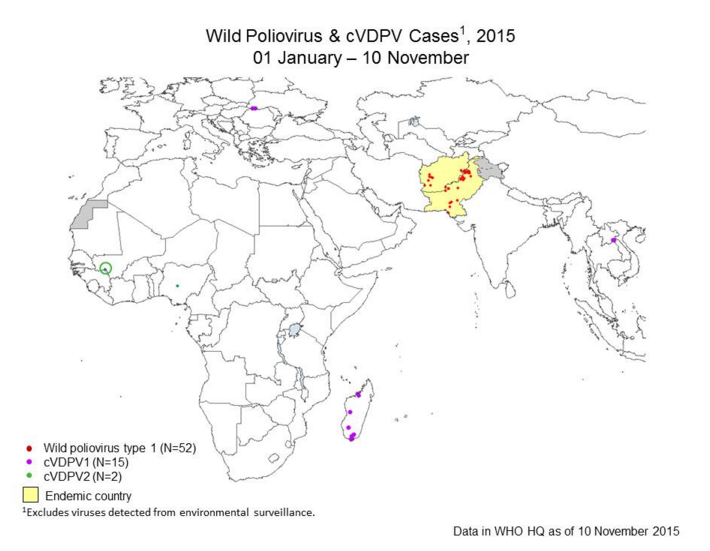 Vacina de Poliomielite
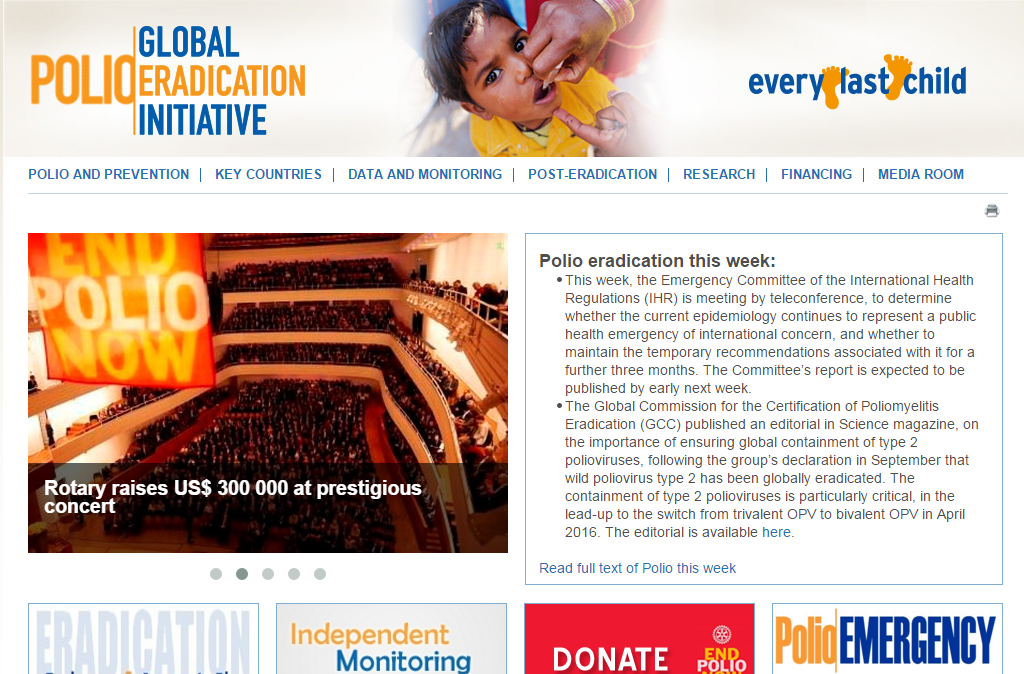 www.polioeradication.org
Cólera
Transmissão direta, água e alimentos contaminados

Enterotoxina Vibrio cholerae O1 ou O 139

Assintomáticos/ leves a graves/ diarréia profusa
Cólera
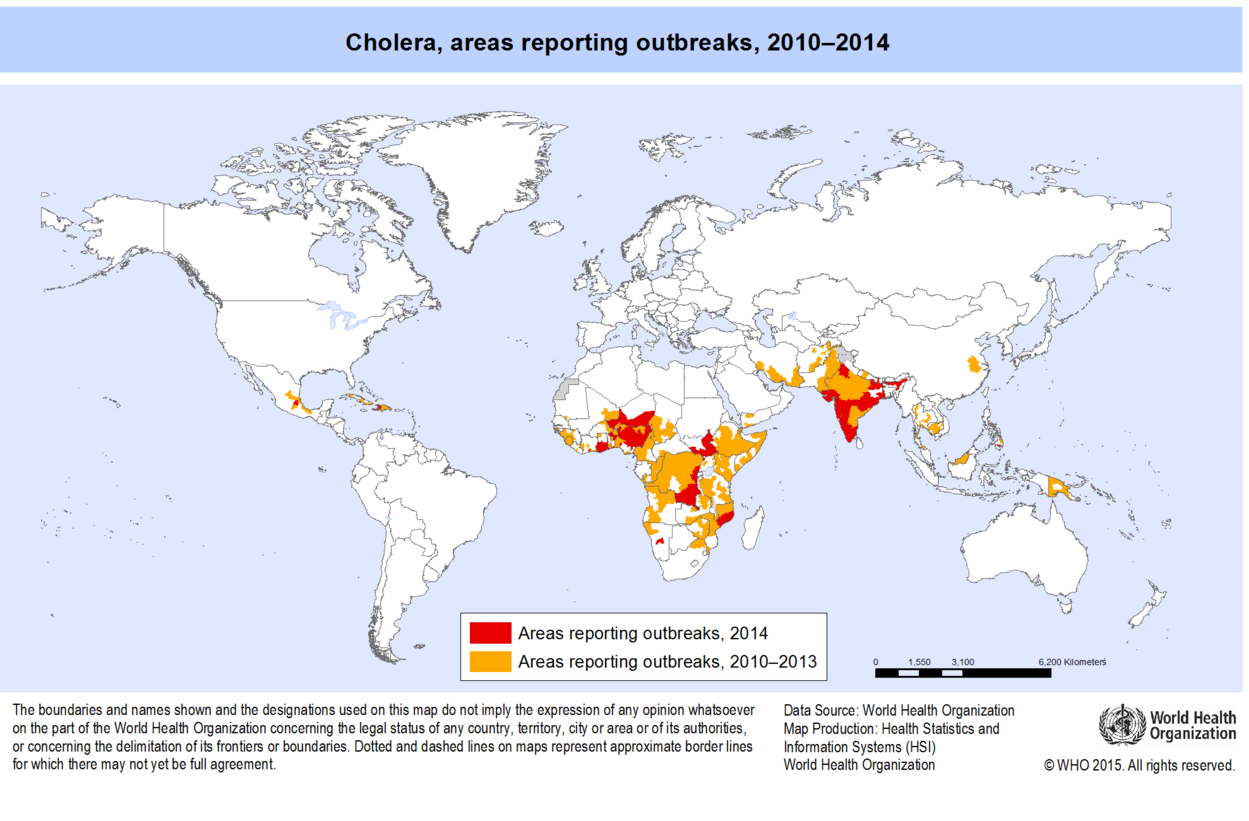 Vacina de Cólera
1990 
Oral inativada
Militares em missão oficial
Proteção: 67% esquema completo
2 doses com intervalo de 2 semanas
Completar o esquema 1 semana antes da viagem
Adiar a vacinação na presença de doença grave, incluindo doença gastrointestinal e febre aguda
Observar o usuário por 30min.
Febre Tifóide
Salmonella enterica Typhi

Transmissão direta, água e alimentos contaminados

Áreas de risco: condições sanitárias e de higiene precárias
Vacina Febre Tifóide
Atenuada, Cápsula VO, 3 doses (1, 3 e 5d)
Não vacinar: doença grave, gastrointestinal e febre aguda
Proteção: 53 a 76% esquema básico concluído
Concluir o esquema 10 dias antes da viagem
Vacina Febre Tifóide
Inativada, 01 dose IM ou SC.
Vacinar 3 semanas antes da viagem 
Revacinar a cada 3 anos, se indicado
Proteção: 77% a 90%
Contra-indicações: hipersensibilidade e < 2 anos e Precaução: gestante
Adiar: febre, doença aguda, doença crônica progressiva
Vacina Febre Tifóide
Militares em missão oficial

Imunidade não definitiva após infecção natural ou vacinação

Medida complementar de proteção
Doença meningocócica
Infecção bacteriana N. meningitidis

Doença invasiva: doença meningocócica

Grave: meningococcemia
Doença meningocócica
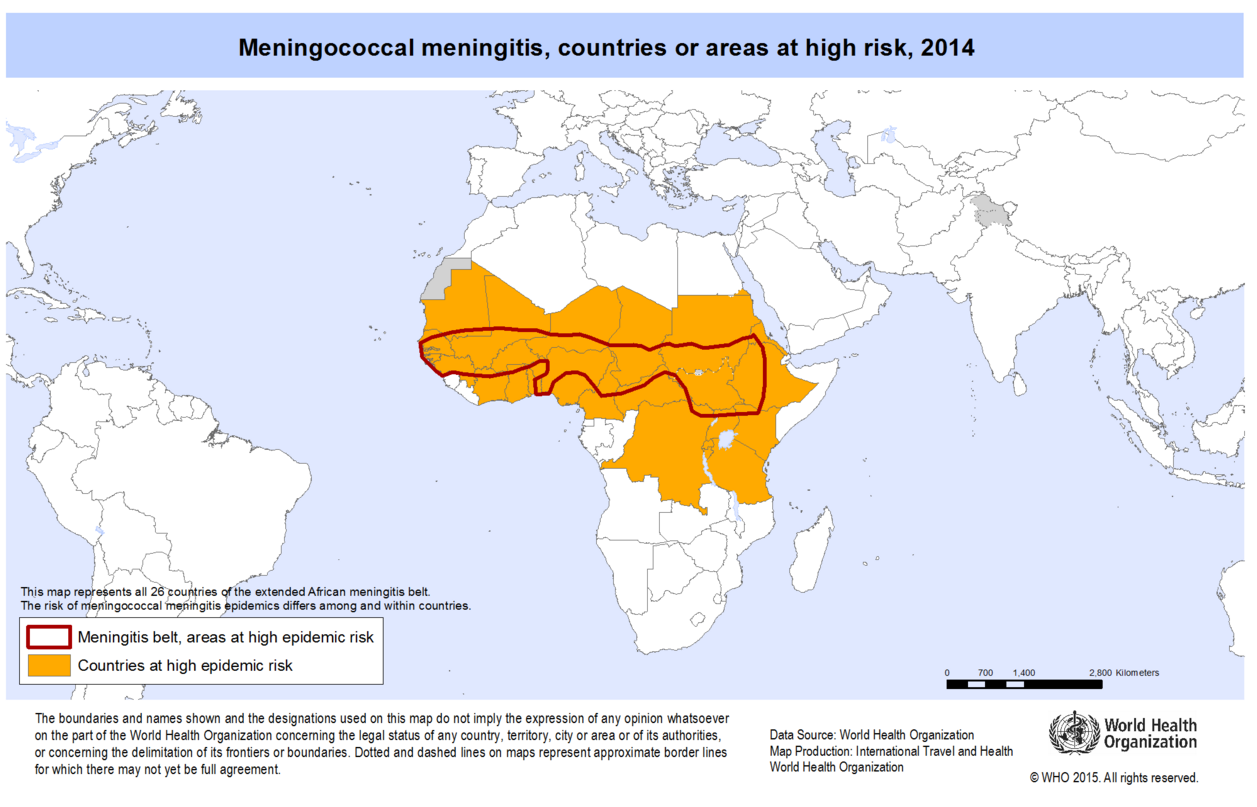 Vacina meningocócica C
Prevenção de N. meningitidis sorogurpo C em menores 2 anos 

02 doses + 01 ref. (3m e 5m + 12 a 15m)

Crianças 12 a 23m sem registro ou esquema incompleto: 01 dose.
Hepatite A
Transmissão oral-fecal

Higiene pessoal, saneamento básico, qualidade água e alimentos
Hepatite A
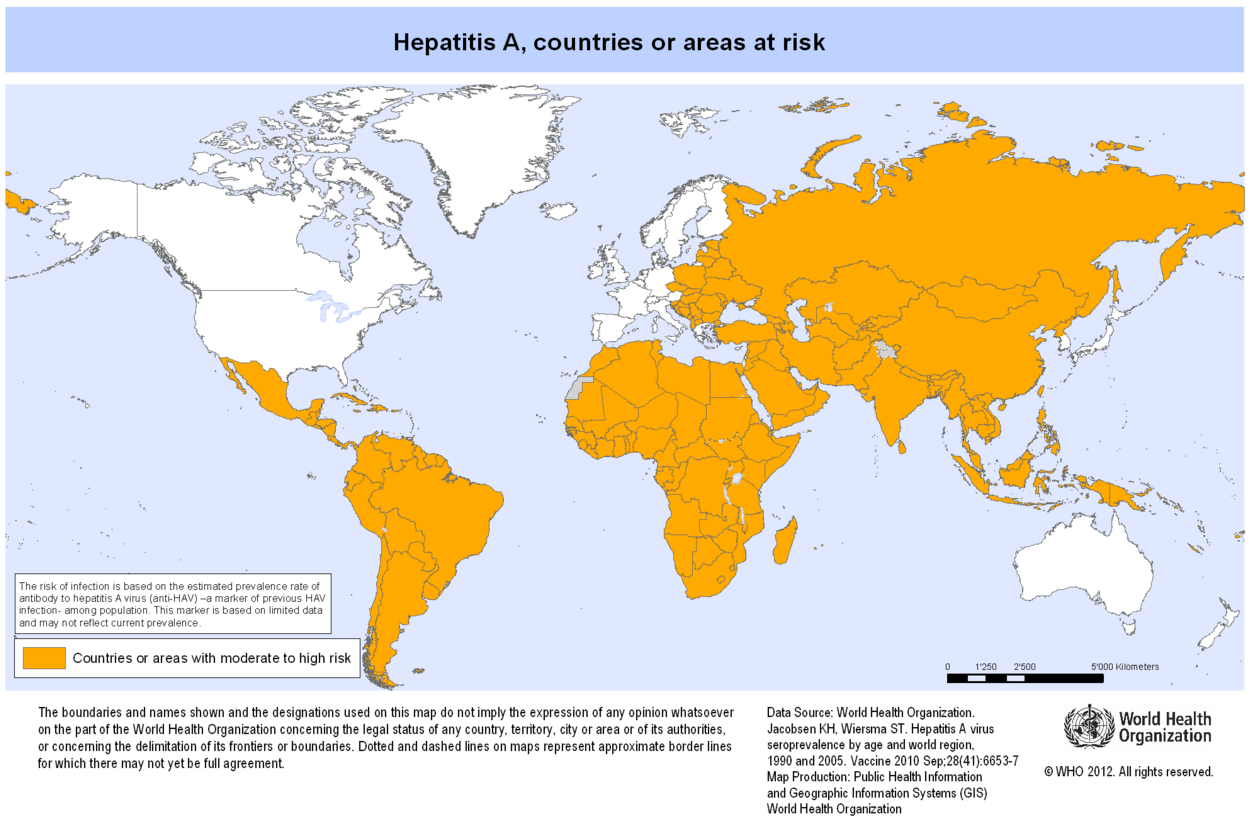 Vacina Hepatite A
Inativada IM

1 dose = 12 meses

12 meses a <2 anos
Hepatite B
Transmissão sangue, esperma, secreção vaginal

Doença aguda / Evolução crônica

Hepatite fulminante
Hepatite B
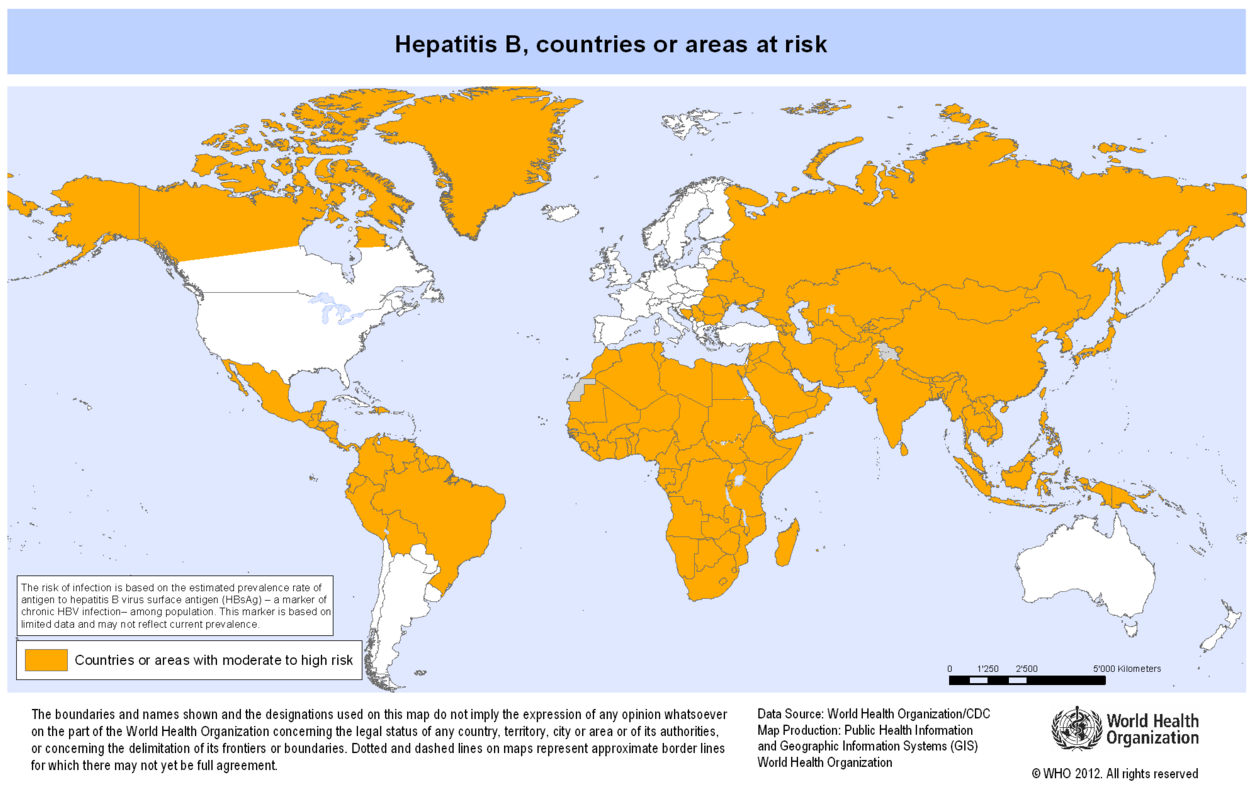 Vacina Hepatite B
Recém-nascidos: calendário básico (4 doses: ao nascer, 2, 4 e 6 meses)
Gestante
População 01 a 49 anos
Grupos vulneráveis

Adulto: 3 doses (0, 1 e 6 meses)
Sarampo
Altamente transmissível

2014: 198.124 casos no mundo

2015: Surtos República Democrática do Congo, Guiné, Sudão, Austrália, Mali, Algéria, Chile, Peru, Camarões, Taiwan e Malásia (WHO Measles Surveillance Data)
Sarampo
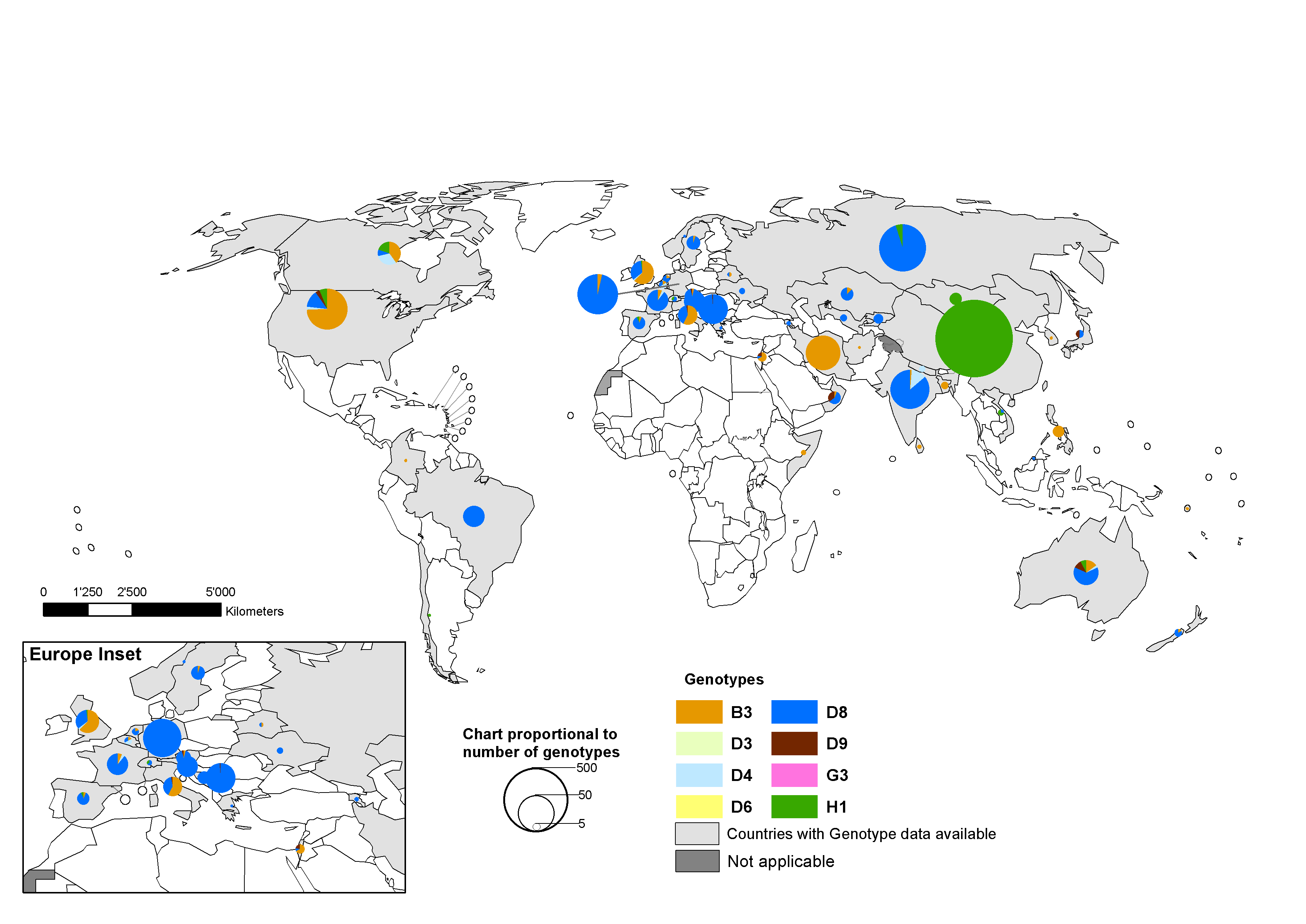 The boundaries and names shown and the designations used on this map do not imply the expression of any opinion whatsoever on the part of the World Health Organization concerning the legal status of any country, territory, city or area or of its authorities, or concerning the delimitation of its frontiers or boundaries.  Dotted lines on maps represent approximate border lines for which there may not yet be full agreement. ©WHO 2015. All rights reserved.
Note: Pie chart proportional to the number of sequenced  viruses. China data has been adjusted by size (total genotyped = 3141).
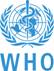 Data source: MeaNS Database; 11 Nov 2015
Updated on 11 Nov 2015
Sarampo
No Brasil:

2000 – Interrupção da transmissão autóctone

2001 a 2013 – casos importados

2013 - 2015 – Casos Pernambuco, São Paulo
e Ceará
Vacina Sarampo
No Brasil:
Atenuada
Crianças: SCR 12 meses / SCRV 15 meses
Adultos sem comprovação (SCR): 
até 19 anos – 2 doses 
20 a 49 anos – 1 dose
Campanha de seguimento indiscriminada: a depender da situação epidemiológica
Contra-indicação: severamente imunocomprometidas
Encefalite japonesa
Sistema nervoso central

Culex: áreas rurais, com irrigação

Reservatório: porco e ave

Licenciamento da vacina na Ásia, EUA e Austrália

Não disponível na rede pública
Encefalite japonesa
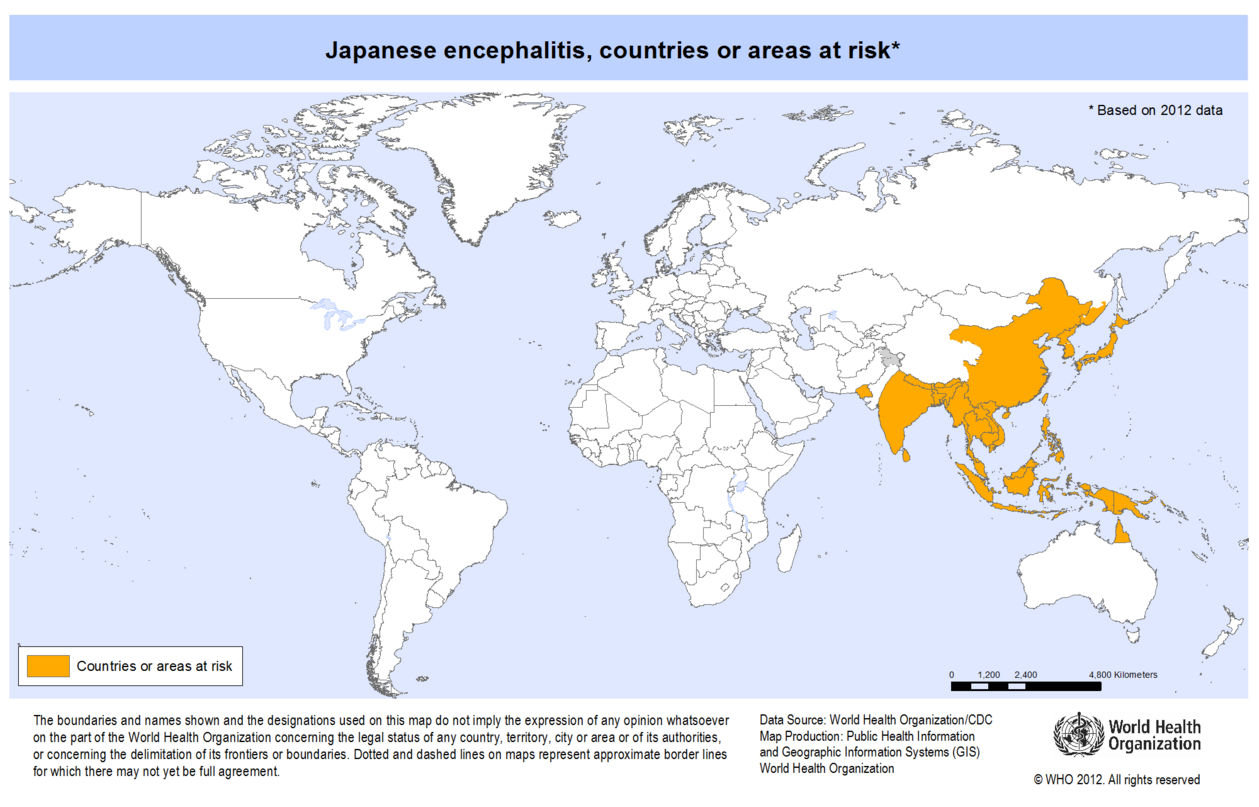 Raiva
Sistema nervoso central

≈ 100% letalidade

Rural

Mamíferos/ Morcegos/ Cães e Gatos
Raiva
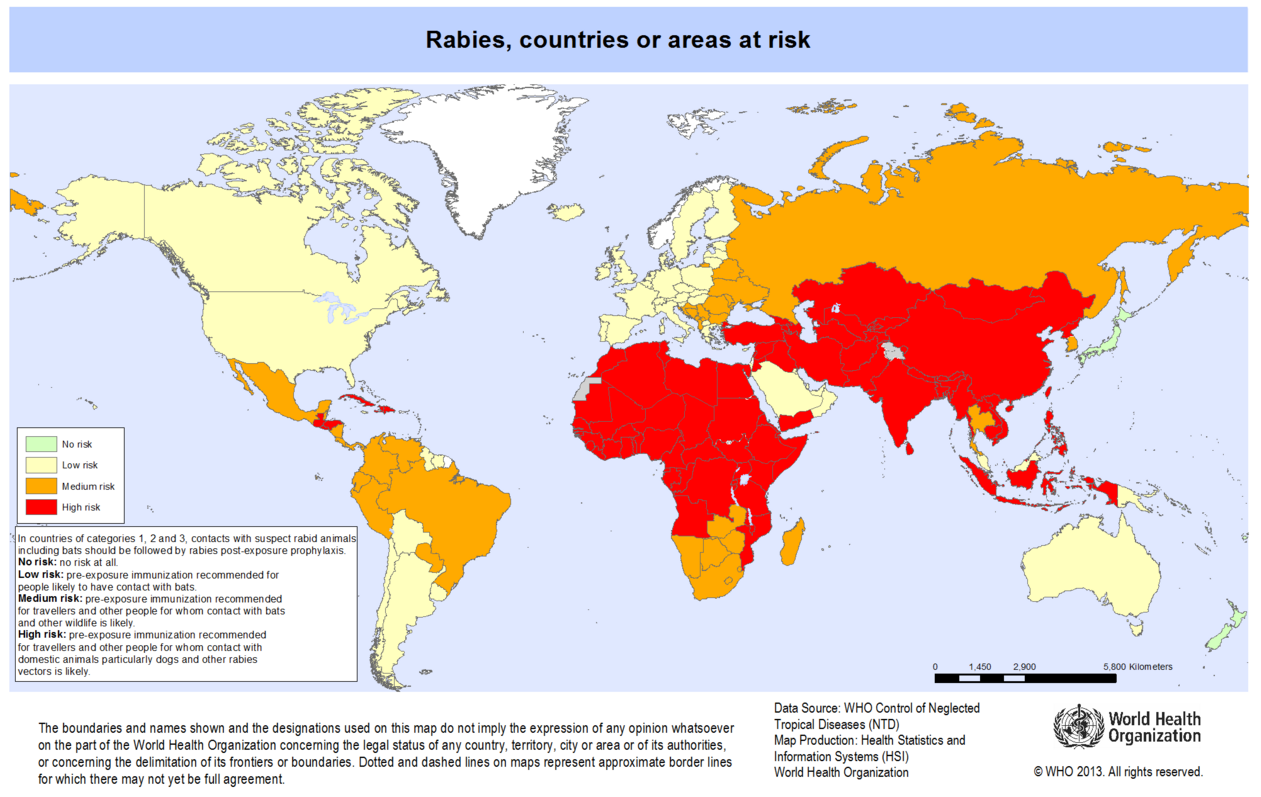 Raiva
Pré-exposição: profissionais permanentemente expostos ao risco (veterinário, laboratório, carteiro, guias ecoturismo, zoológico, entre outros)

Turista com destino áreas de raiva não controlada: avaliação individual

Esquema pré-exposição: 3 doses (0, 7 e 28 dias) 

Controle sorológico: 14º dia após última dose do esquema
Viajante\Esquema Pós-raiva.jpg
PNI: Calendário de Vacinação da Criança
PNI: Calendário de Vacinação Adolescente/ Adulto
PNI: Campanhas
Endereço eletrônico da
Secretaria de Vigilância em Saúde:
www.saude.gov.br/svs

Disque Notifica
0800-644-6645
notifica@saude.gov.br
Obrigada pela atenção!
cgpni@saude.gov.br
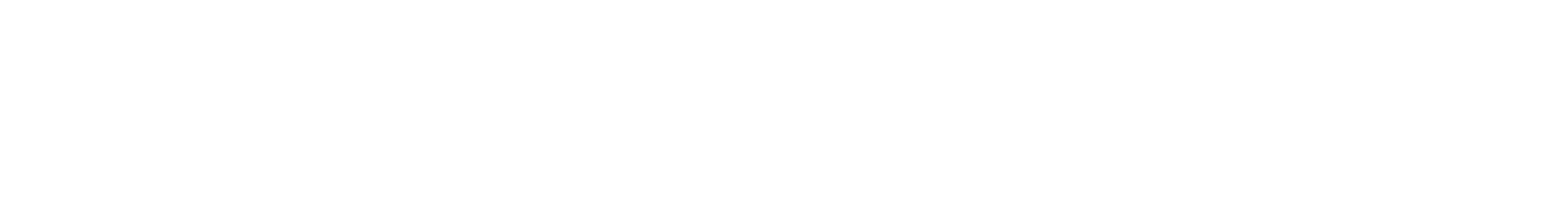